সবাইকে আমার শুভেচ্ছা
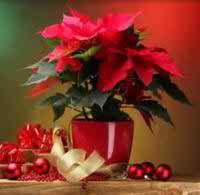 শিক্ষক পরিচিতি
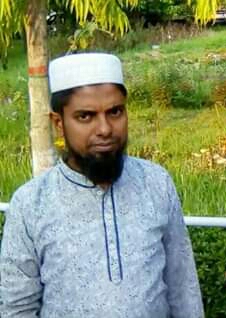 আবদুর রাজ্জাক 
সহকারি শিক্ষক
জেলা স্মরণী বালিকা উচ্চবিদ্যালয়
উপজেলা,জেলা:-কিশোরগঞ্জ সদর। 
মোবাইল নম্বার- ০১৭34-96৫৭7৯.
পাঠ পরিচিতি
শ্রেণি- নবম
বিষয়- ইসলাম ও নৈতিক শিক্ষা
পাঠ- ৯ বিষয়-রিসালাত
 সময়- ৪০ মিনিট
 তারিখ- ১৮/৩/২০১৯ ইং
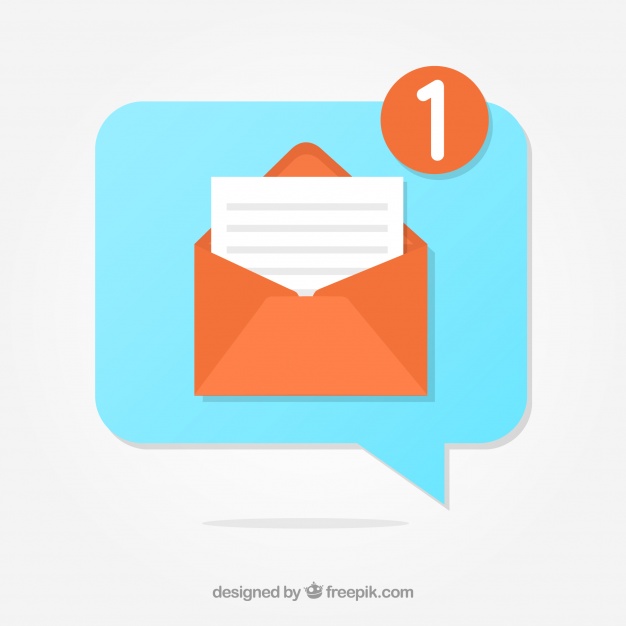 আজকের পাঠ
রিসালাত
শিখনফল
এ পাঠ শেষে শিক্ষার্থীরা-

১-রিসালত শব্দের অর্থ বলতে পারবে।

২-নবি-রাসূলের পরিচয় বলতে পারবে।

৩-নবি-রাসূল প্রেরণের উদ্দেশ্য উল্লেখ করতে পারবে।

৪-রিসালাতে বিশ্বাসের গুরুত্ব  ব্যাখ্যা করতে পারবে।
একক কাজ
রিসালাত অর্থ কী?
একক কাজের সমাধান
*বার্তা
*সংবাদ বহন
নবি-রাসূল প্রেরণের উদ্দেশ্য
আল্লাহ তায়ালার পরিচয় তুলে ধরতে
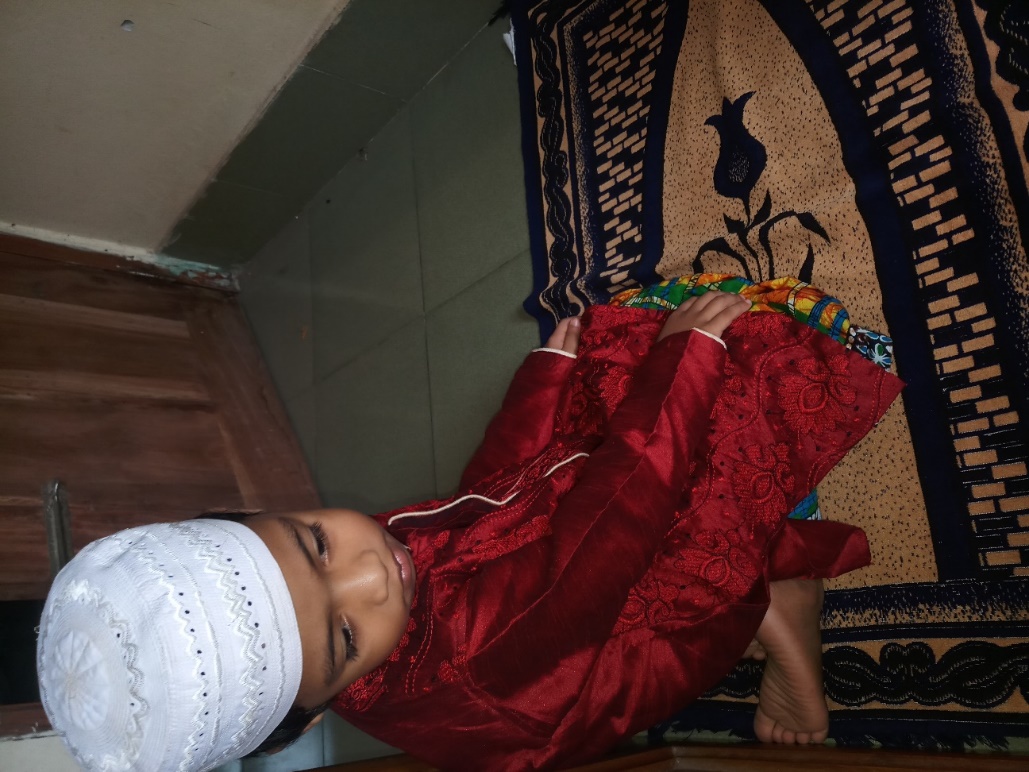 সত্য ও সুন্দর জীবনের দিকে আহবান জানা।
ইবাদত  ও ধর্মীয়  বিধি-বিধিন শিক্ষা দিতেন।
পরকাল সম্পর্কে  ধারনা।
জোড়ায় কাজ
রাসুল কাকে বলে?
জোড়ায় কাজের সমাধান
যারা রিসালাতের দায়িত্ব পালন করেন তারাই-রাসূল
রিসালাতে বিশ্বাসের গুরুত্ব ও তাৎপর্য
নবি রাসুলের দ্বারা মানুষ পরকাল সম্পর্কে জানতে পারে।
নবি রাসুলগণ ছিলেন নিস্পাপ ।
নবি রাসুলের দেখানো পথই আসল পথ ।
দলীয় কাজ
নবি রাসুলগণ  পৃথিবিতে কি ধরনের  পরিবর্তন করেছেন  তা ব্যাখ্যা  কর ।
মূল্যায়ন
রিসালাত অর্থ কী?

নবি রাসুলেগন কিসের দাওয়াত দিয়ে ছিলেন ?

রাসুল শব্দের বহুবচন কি ?
বাড়ির কাজ
আল্লাহ তায়ালার আদেশ –নিষেধ  ও বিধি-বিধান বাস্তবায়নে নবি-রাসুলের ভূমিকা কি ছিল তা ব্যাখ্যা কর ।
আল্লাহ হাফেজ
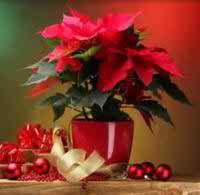